história em quadrinhos
um pouco de história
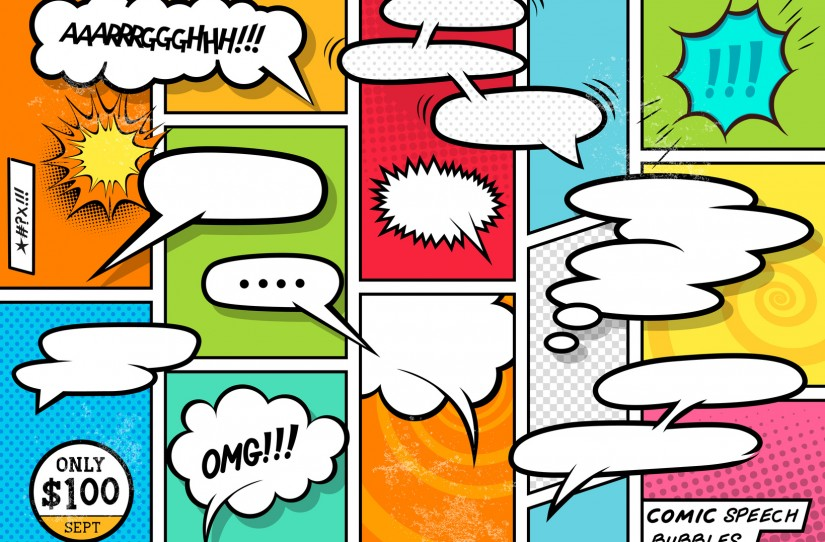 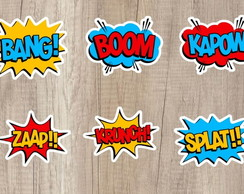 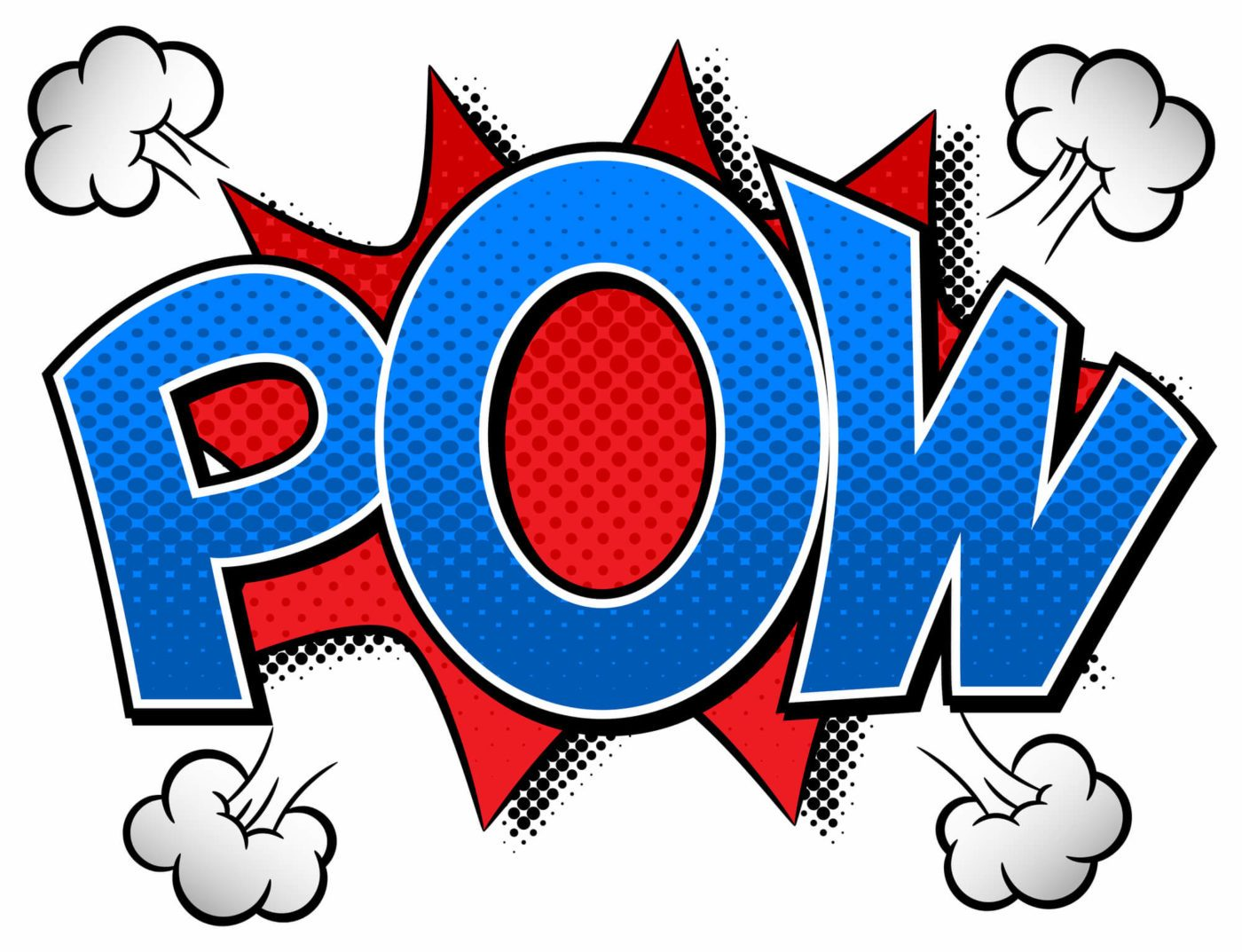 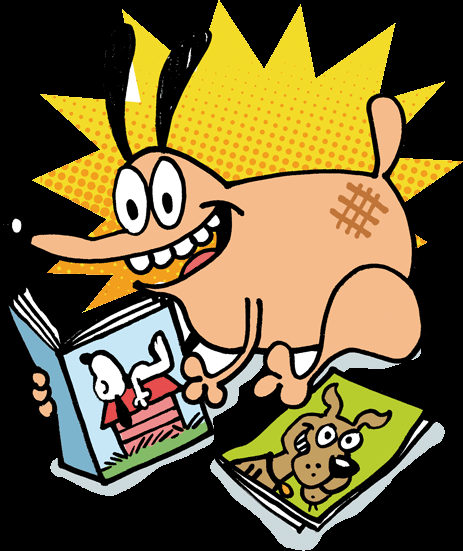 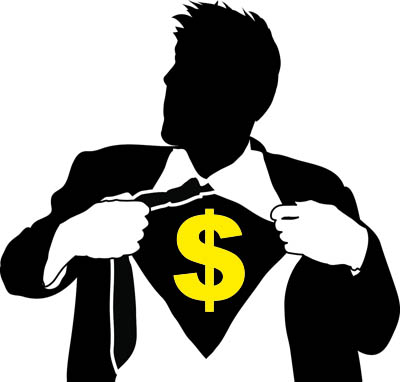 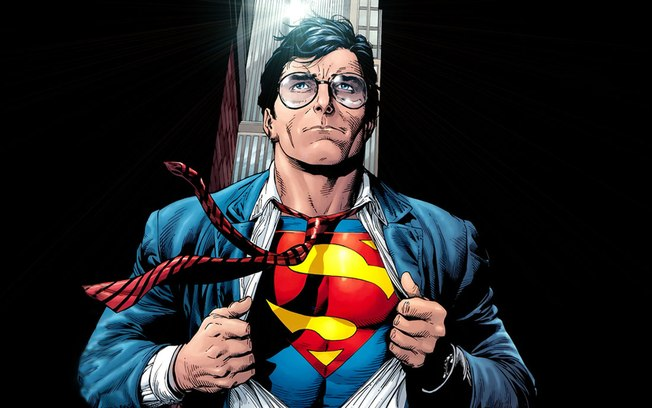 HQs: uma arma de guerra
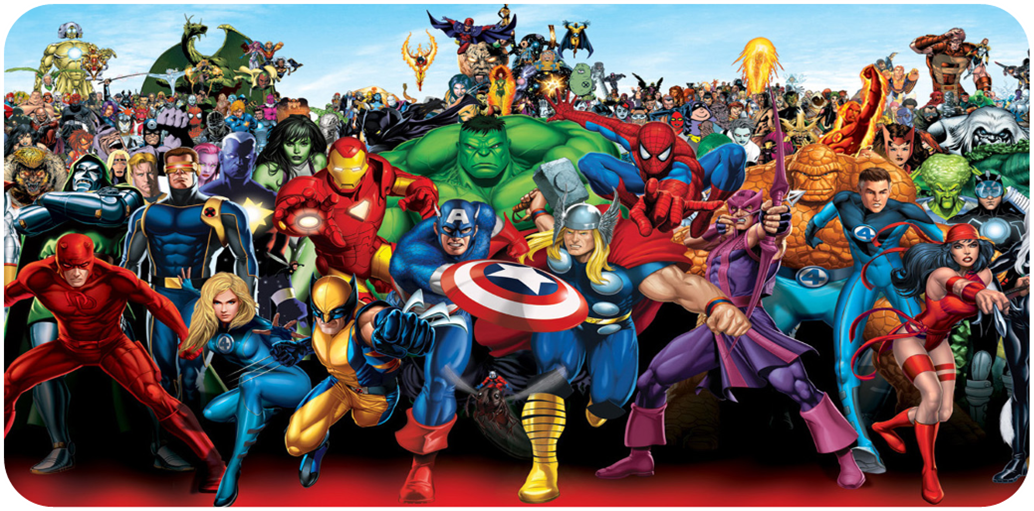 com o início da Segunda Guerra Mundial e a entrada dos Estados Unidos no conflito, o presidente Franklin Delano Roosevelt (1933-1945) “convocou” todos os heróis... e super-heróis para o esforço bélico do país
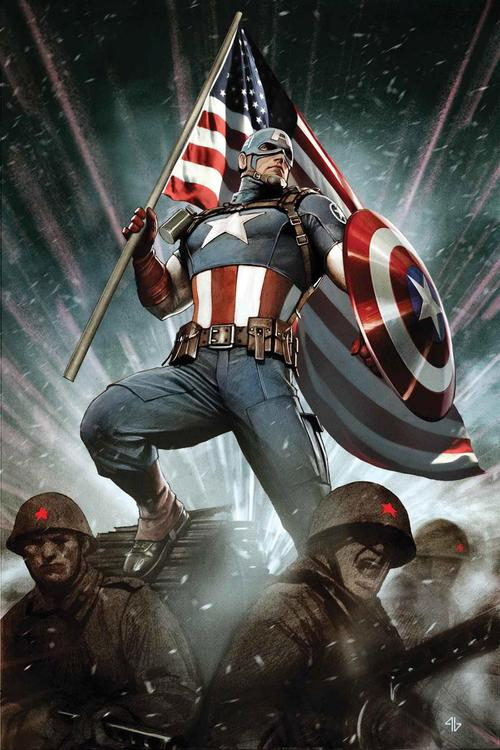 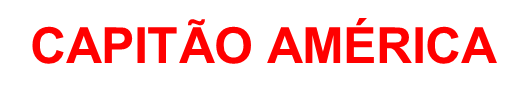 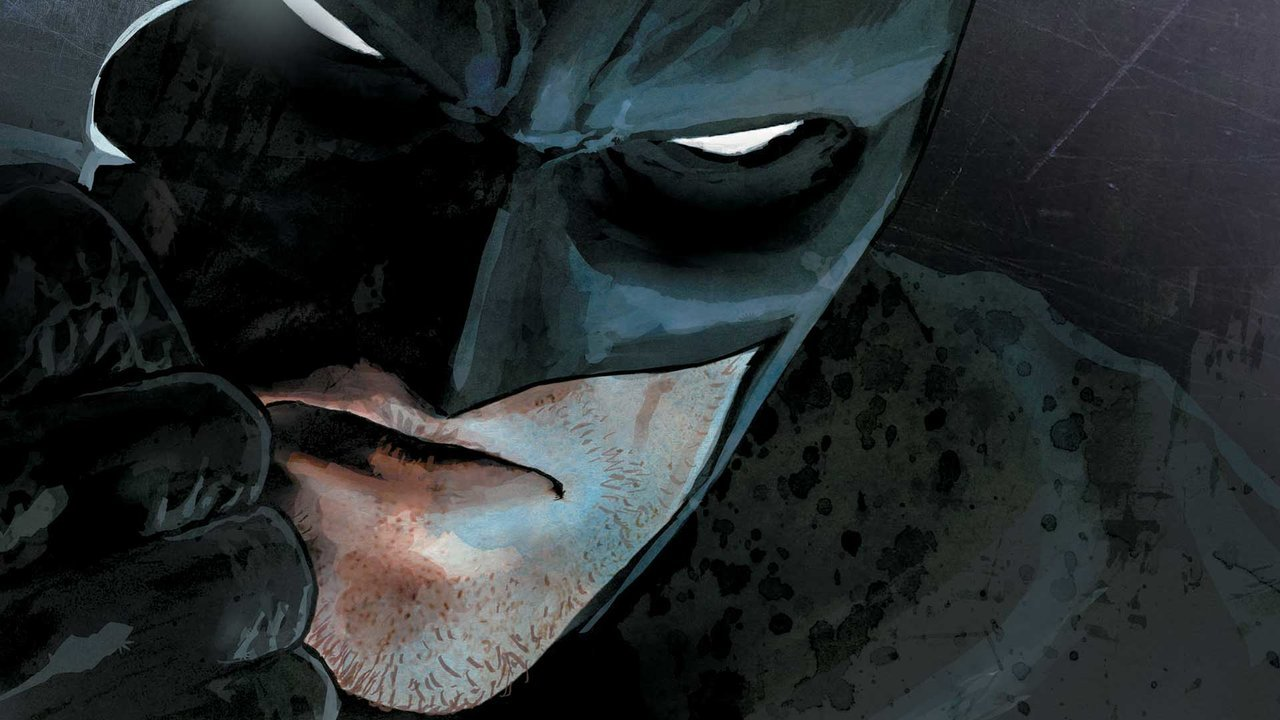 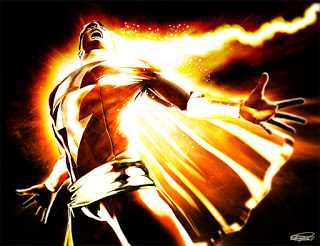 outra visão sobre as HQs
entre outras teses, o livro defendia
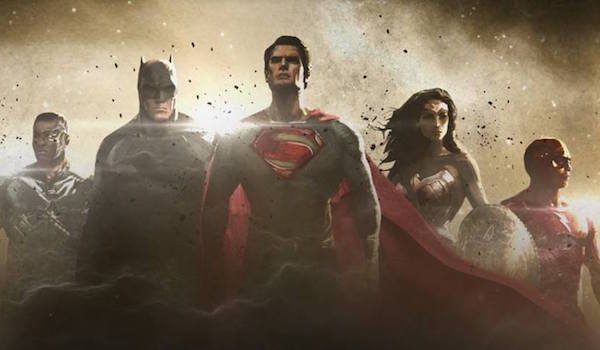 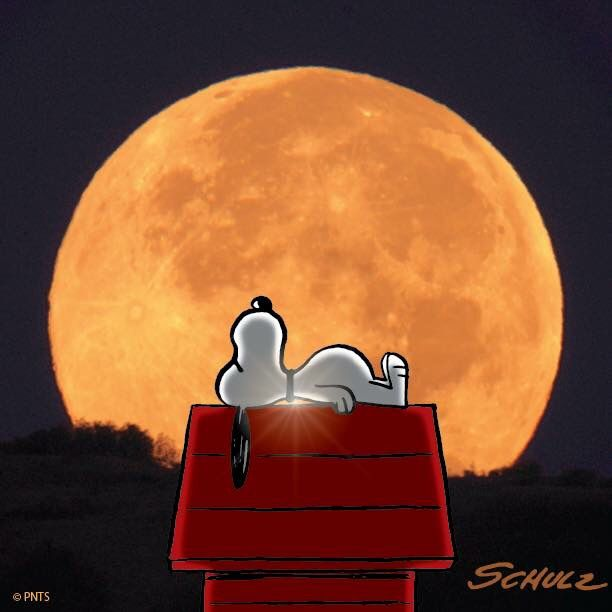 ..
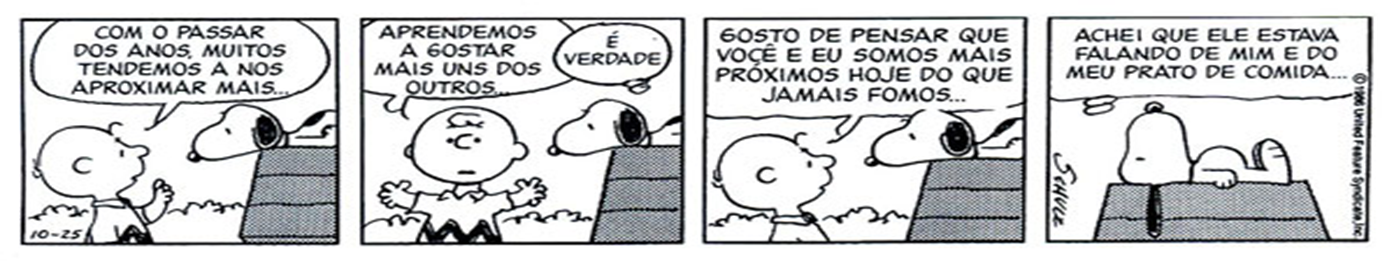 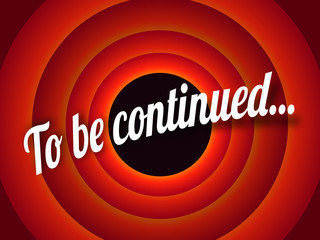 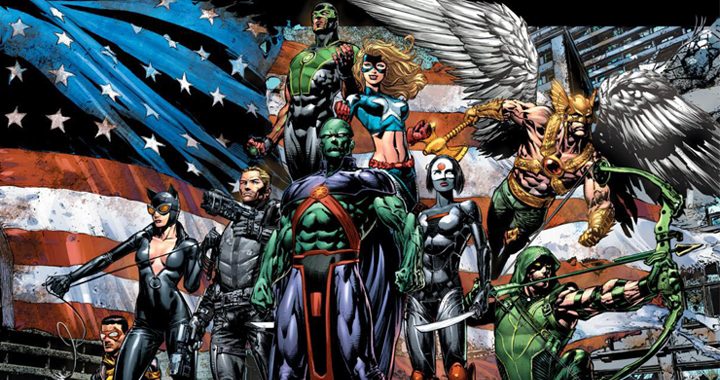 Liga da Justiça da América